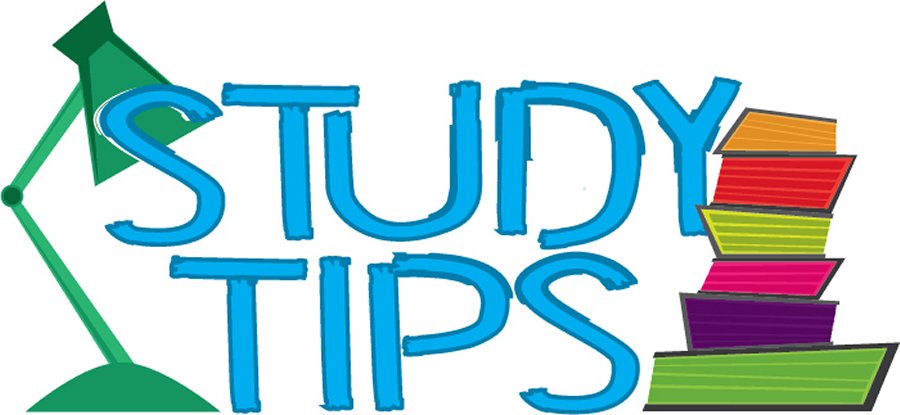 T = Take Notes
                              I = Interact with your notes
                              P = Practice with plenty of repetition
                              S = Self-test
Chapter 18:
Equilibrium
Pre-assessment
What stays the same during chemical equilibrium?
What changes during  chemical equilibrium?
What symbol is used to indicate a reaction is in chemical equilibrium?
What does the equilibrium position tell you about products?
What is an equilibrium constant used for?
How can you predict how much product will be formed in an equilibrium reaction?
Reversibility of chemical reactions
Reactions that are capable of going back and forth achieve a balance between the rate of the forward and reverse direction. 
This balance is known as equilibrium.
The amount of product and reactant remains constant over time, but the elements are continuously exchanged like the cars in and out of the city.
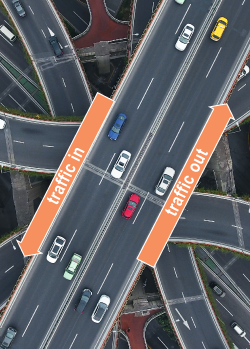 Chemical equilibrium
The two data lines indicate there are two different chemicals changing amounts then coming to some kind of balance
The graph on the left shows concentrations are not equal, however, you can see concentration has leveled off and is not changing over time
The graph on the right shows that although the rates of the two chemicals did not start out the same, they eventually found a rate equal to one another
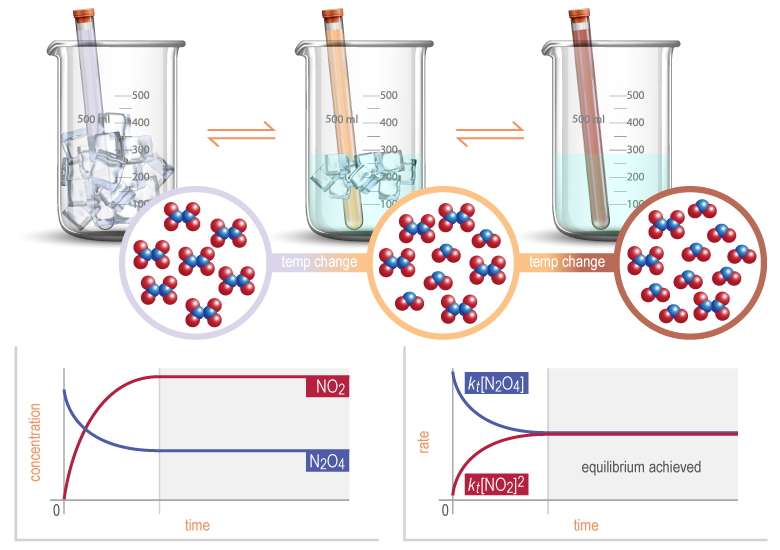 Chemical equilibrium in the air
The N2O4(g) ⇌ 2NO2(g) equilibrium reaction:






From the graph on the left, you can see that in the beginning there is only the product, N2O4. At equilibrium, the concentrations became steady and the rates of the forward and reverse reaction are equal.
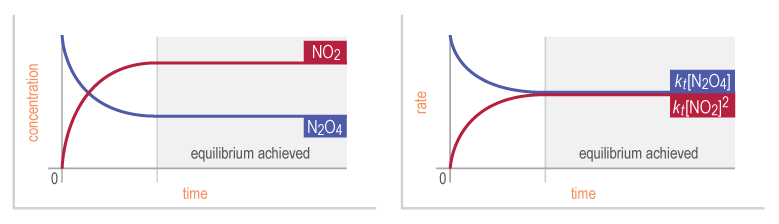 Equilibrium position
The equilibrium position indicates whether the products or reactants are favored at equilibrium.
Once equilibrium is established, the side of the reaction with the highest concentration is favored
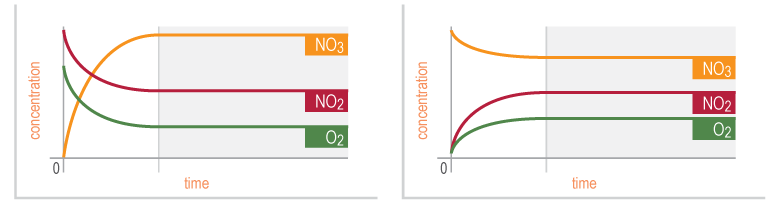 What is an equilibrium expression?
The equilibrium expression is set up by dividing the concentration of the products by the concentration of the reactants. The coefficients of the balanced equation become exponents. 




Once equilibrium is established, the products and reactants have a set ratio. This ratio is known as the equilibrium constant.
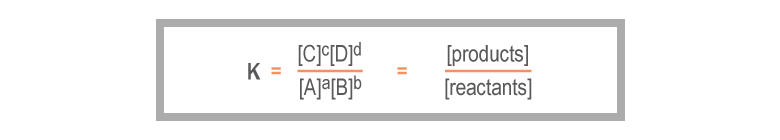 Creating the equilibrium expression
The equation, A + 2B ⇌ C + 4D can be written as A + B + B ⇌ C + D + D + D + D
The equilibrium expression is:


Notice how the expanded version and the simplified version of the expression are the same.
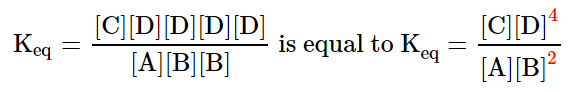 Solved problem
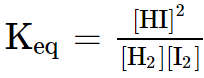 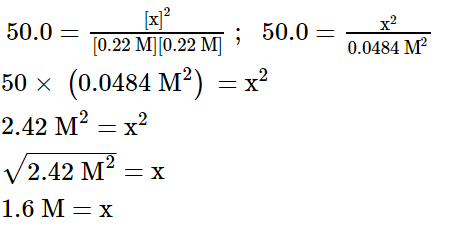 Keq is constant
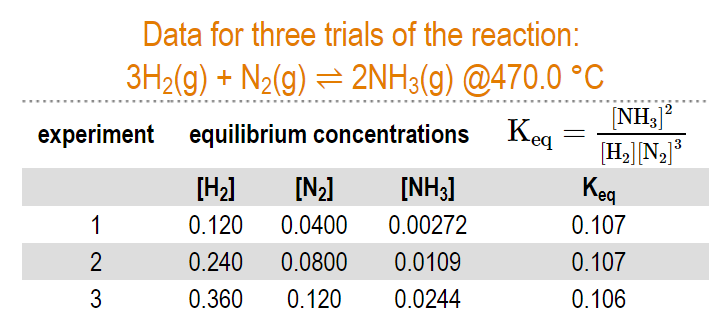 When the measured equilibrium concentrations are plugged into the equilibrium expression, the calculated Keq is the same for all trials.
Using the equilibrium constant
Using the simple reaction A(g) ⇌ B(g) the equilibrium expression is:
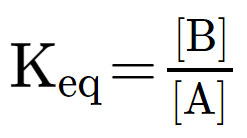 When Keq is very large (Keq > 104), [B] must be much larger than [A] and the products are favored for this reaction.
When Keq is very small (Keq < 10-4), [A] must be much larger than [B] and the reactants are favored for this reaction.
Solved problem
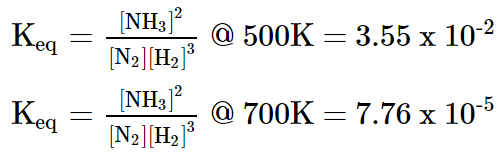 Post-assessment
What stays the same during chemical equilibrium?
Post-assessment
What stays the same during chemical equilibrium?
The rate at which reactants form products and products form reactants stays the same during equilibrium.
Post-assessment
What changes during  chemical equilibrium?
Post-assessment
What changes during chemical equilibrium?
New products are formed from reactants and new reactants are formed from products during equilibrium.
Post-assessment
What symbol is used to indicate a reaction is in chemical equilibrium?
Post-assessment
What symbol is used to indicate a reaction is in chemical equilibrium?
This is the symbol for chemical equilibrium: ⇌
Post-assessment
What does the equilibrium position tell you about products?
Post-assessment
What does the equilibrium position tell you about products?
The equilibrium position tells you whether products will be favored or not.
Post-assessment
What is an equilibrium constant used for?
Post-assessment
What is an equilibrium constant used for?
The equilibrium constant is used to help chemists predict ways to make a reversible reaction favor production of either a product or reactant of interest.
Post-assessment
How can you predict how much product will be formed for an equilibrium reaction?
Post-assessment
How can you predict how much product will be formed for an equilibrium reaction?
The equilibrium expression can be used to predict the concentration of a substance of interest.